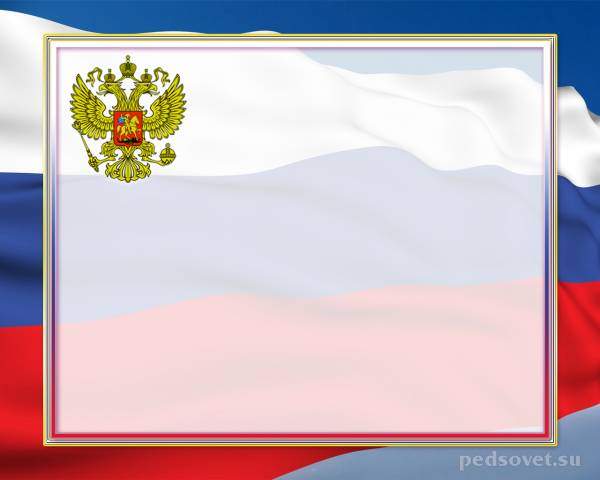 Войска. Военные профессии
Танковые войска
Танкисты
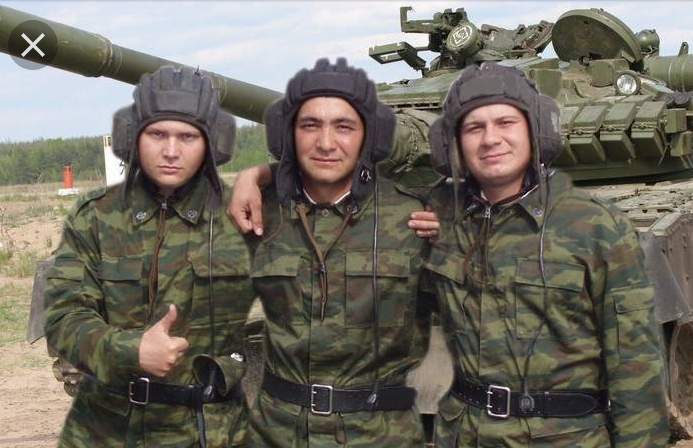 Ракетные войска
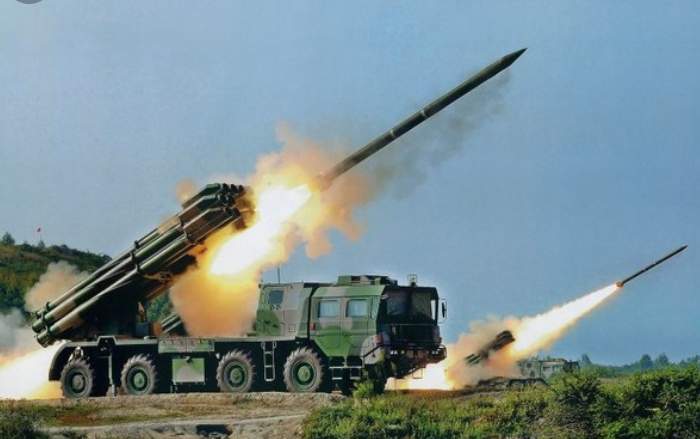 Ракетчики
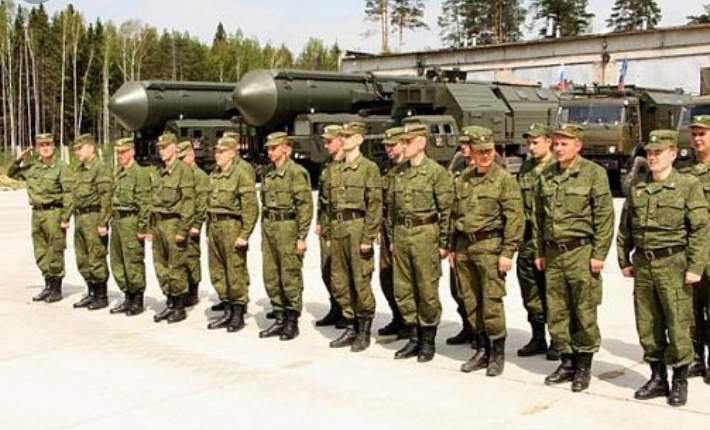 Пограничные войска
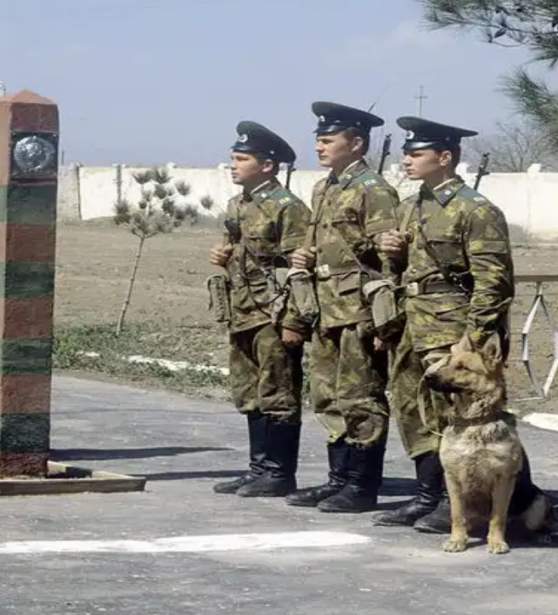 Пограничники
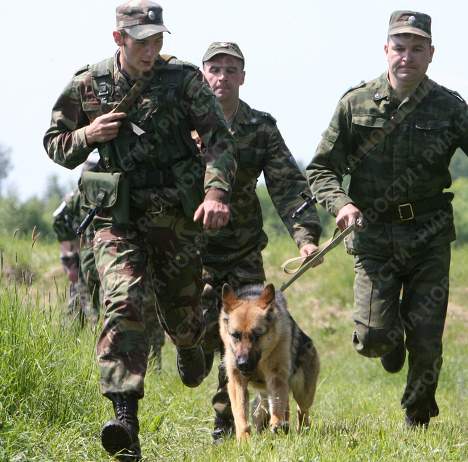 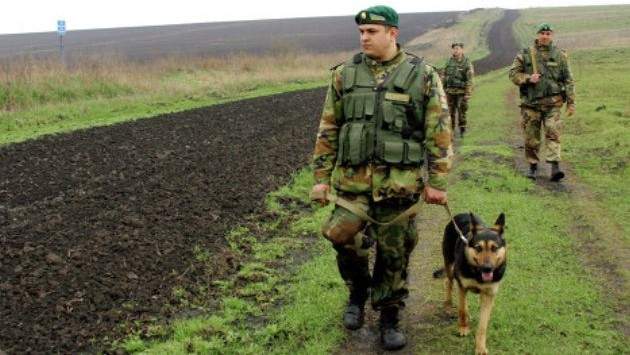 Военно-воздушные войска
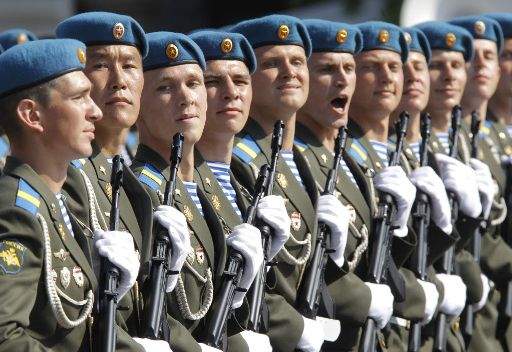 Десантники
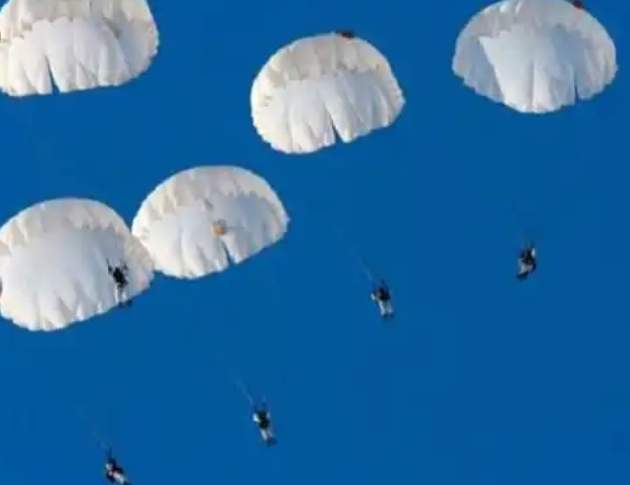 Военная авиация
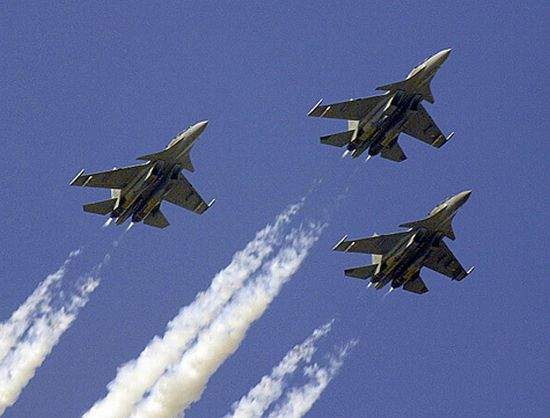 Военные летчики
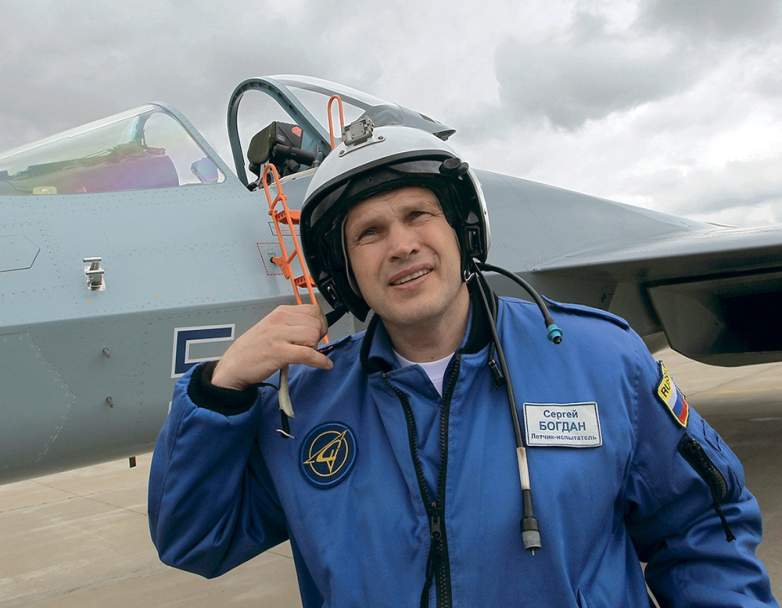 Военно-морской флот
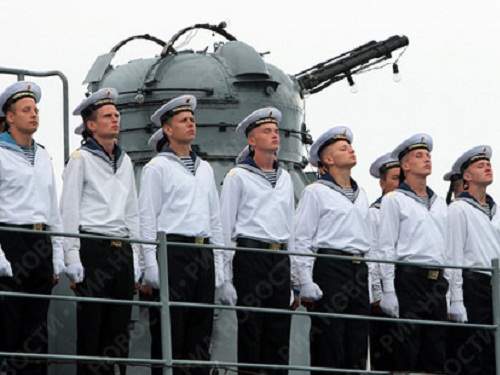 Военные корабли
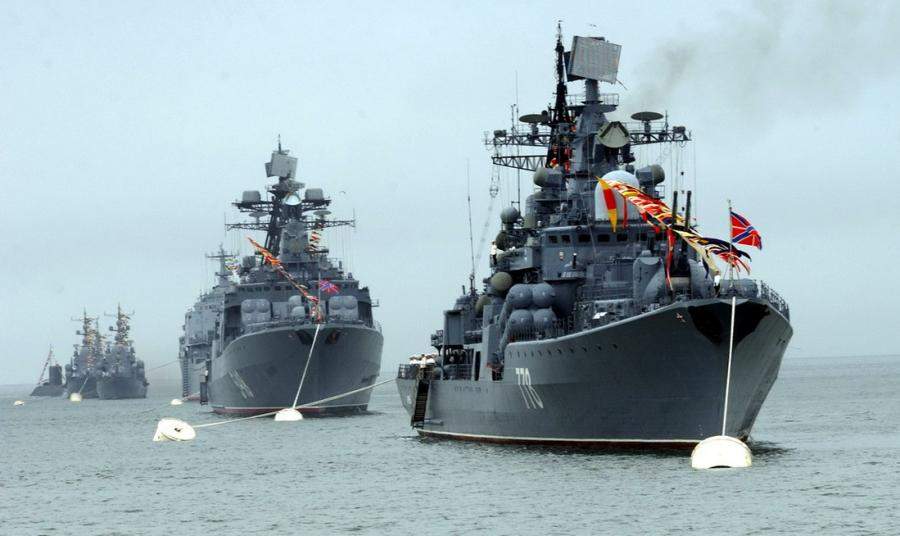 Подводная лодка
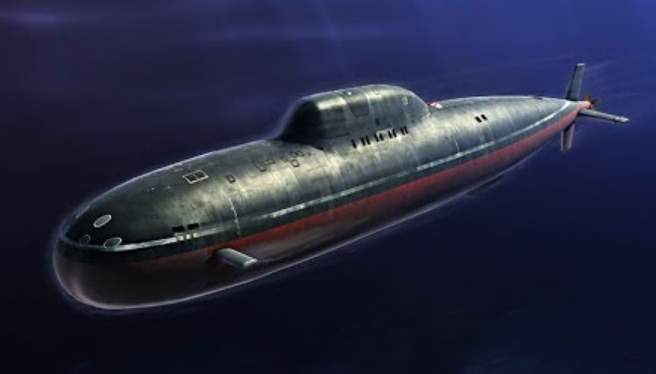 Моряки
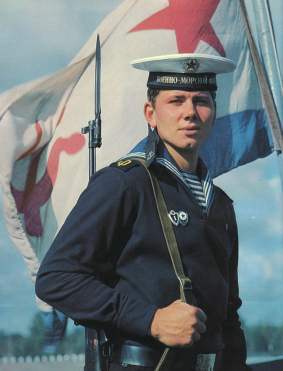 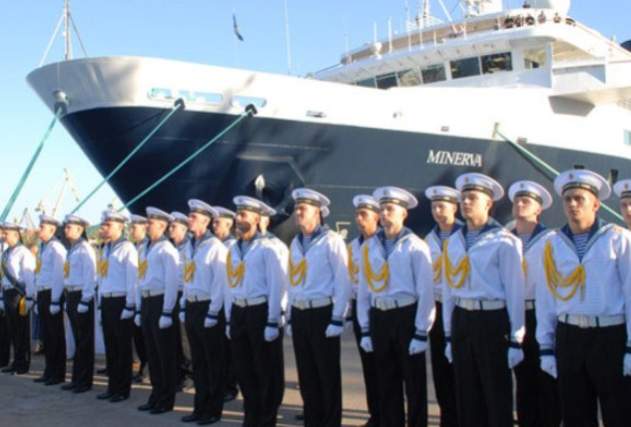